Metodología de Cultivo Comercial de Camarón en EcuadorEspecies:Penaeus (Litopenaeus) vannameiP. stylirostris
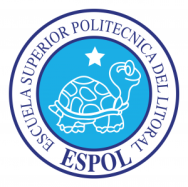 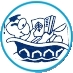 Fabrizio Marcillo Morla MBA
barcillo@gmail.com
(593-9) 4194239
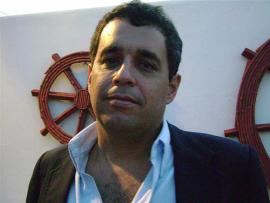 Fabrizio Marcillo Morla
Guayaquil, 1966.
BSc. Acuicultura. (ESPOL 1991).
Magister en Administración de Empresas. (ESPOL, 1996).
Profesor ESPOL desde el 2001.
20 años experiencia profesional: 
Producción.
Administración.
Finanzas.
Investigación.
Consultorías.
Otras Publicaciones del mismo autor en Repositorio ESPOL
Taxonomía
Phylum: ARTROPODA.
Clase: Crustacea.
Subclase: Malacostraca.
Orden: Decapoda.
Familia: PENAEIDAE.
Genero: Penaeus (Litopenaeus).
Subgenero:  Litopenaeus.
Especies:
P. vannamei. (Mayor Importancia).
P. stylirostyris.
Requerimientos Ambientales
Temperatura
Rango óptimo:
29-33 ºC.
Rango Aceptado:
22-34 ºC.
Diferencias vannamei – stylirostris.
Efectos en:
Enfermedades.
Crecimiento.
Otros.
Salinidad
Rango óptimo:
P. vannamei: 10 – 30 ppt.
P. stylirostris: 20 – 35 ppt.
Rango Aceptado:
P. vannamei: 0.5 – 50 ppt.
P. stylirostris: 10 – 50 ppt.
P. vannamei acepta menores salinidades que antes pensado.
Rangos De Calidad De Agua Recomendados Para Cultivo Camarón
[Speaker Notes: Estas son los rangos de Calidad de Agua recomendados por HBOI en 1999]
Rangos De Calidad De Agua Recomendados Para Cultivo Camarón
[Speaker Notes: Estas son los rangos de Calidad de Agua recomendados por HBOI en 1999]
Obtención De Semilla
Semilla Silvestre:
Hasta 1990 principal fuente de semilla.
Hasta 1989 opción preferida en lo posible.
Hoy no se usa por ley, enfermedades y mejoramiento de otras líneas.
Semilla Laboratorio:
Nauplio Silvestre.
Nauplio Maduración.
Reproductores silvestres.
Reproductores ciclo cerrado.
Tecnicas Producción Postlarvas P. vannamei
Tecnica “Japonesa”.
Tecnica “Galveston”.
Técnica Nacional.
Nació del 84 – 90.
Mezcló elementos de las 2 y nuevos desarrollos.
Técnicos extranjeros y formación de nacionales.
La necesidad de mas laboratorios y el boom de los mismos necesitó de técnicos “capacitados”.
Difusión de técnicas por cercanía (Hatchery row, Pilsener), intercambio de personal, cursos y seminarios.
Estadíos Larvarios
Huevo.
Nauplio 1- 5.
Zoea (Protozoea) 1- 3.
Mysis 1-3.
Postlarva 1 – N.
Nauplio 1 - 5
Duración 48 horas (36 – 51) @28ºC.
Corresponde a Fase I de Cultivo.
Largo 500 m, Ancho: 200 m. 
3 Apendices: Antenas, antenulas y mandibulas. Ojo naupliar. No boca.
Nado: brinca y cae. Frecuencia proporcional a estadio.
Fototropismo positivo.
Agua limpia, aireación suave.
Alimentación:
No comen todavía.
N 4-5: Chaetoceros / Isochrysis(3-10m): 30-50K cel / ml.
Nivel Agua / Recambio:
30% Nivel, 0 Recambio.
Malla: de requerirse 100 m.
Treflan: 0.05 ppm. EDTA: 5 – 10 ppm.
Nauplio 1 - 5
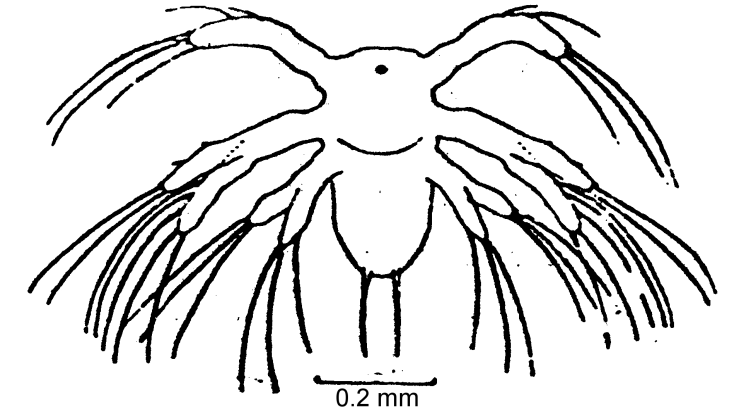 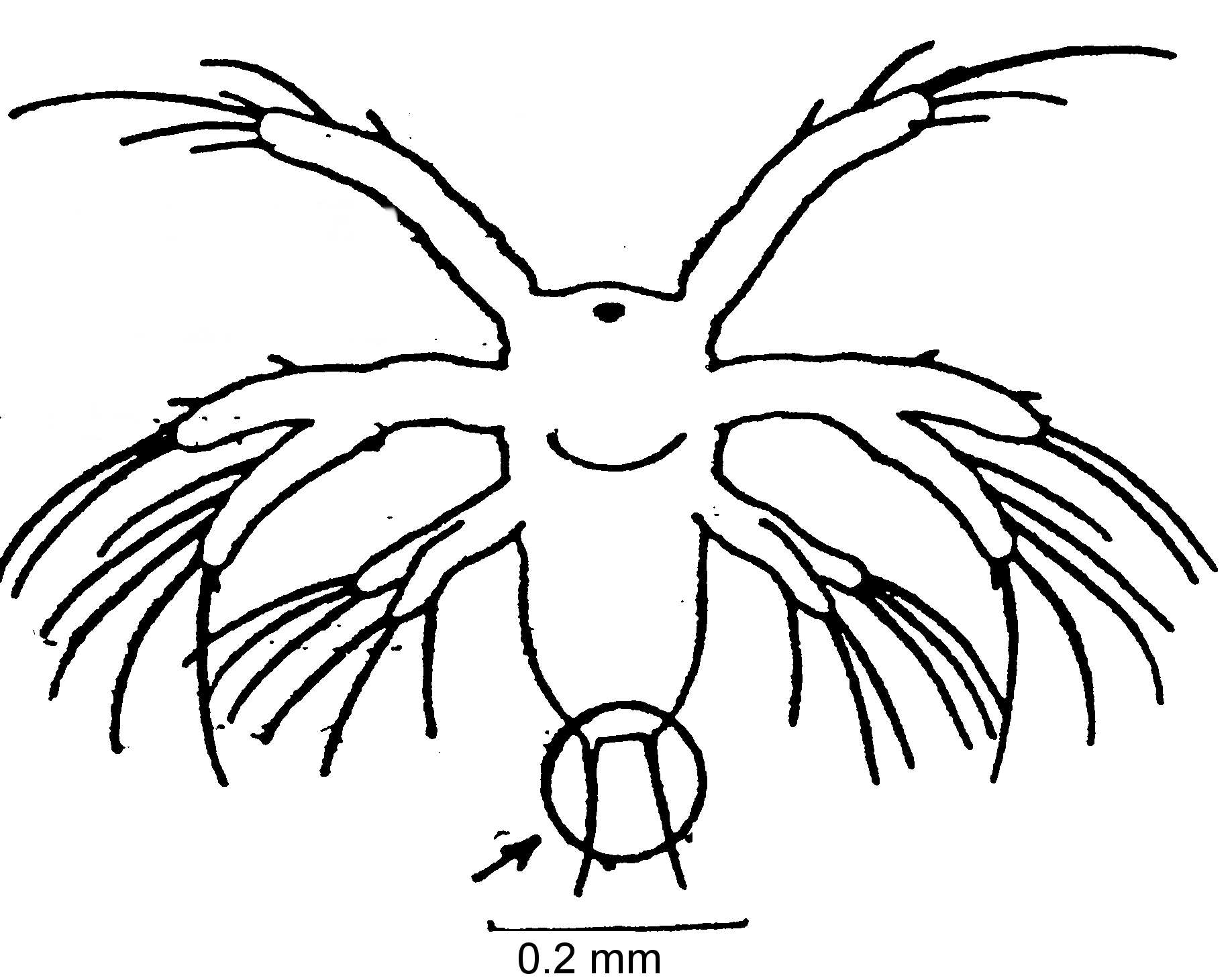 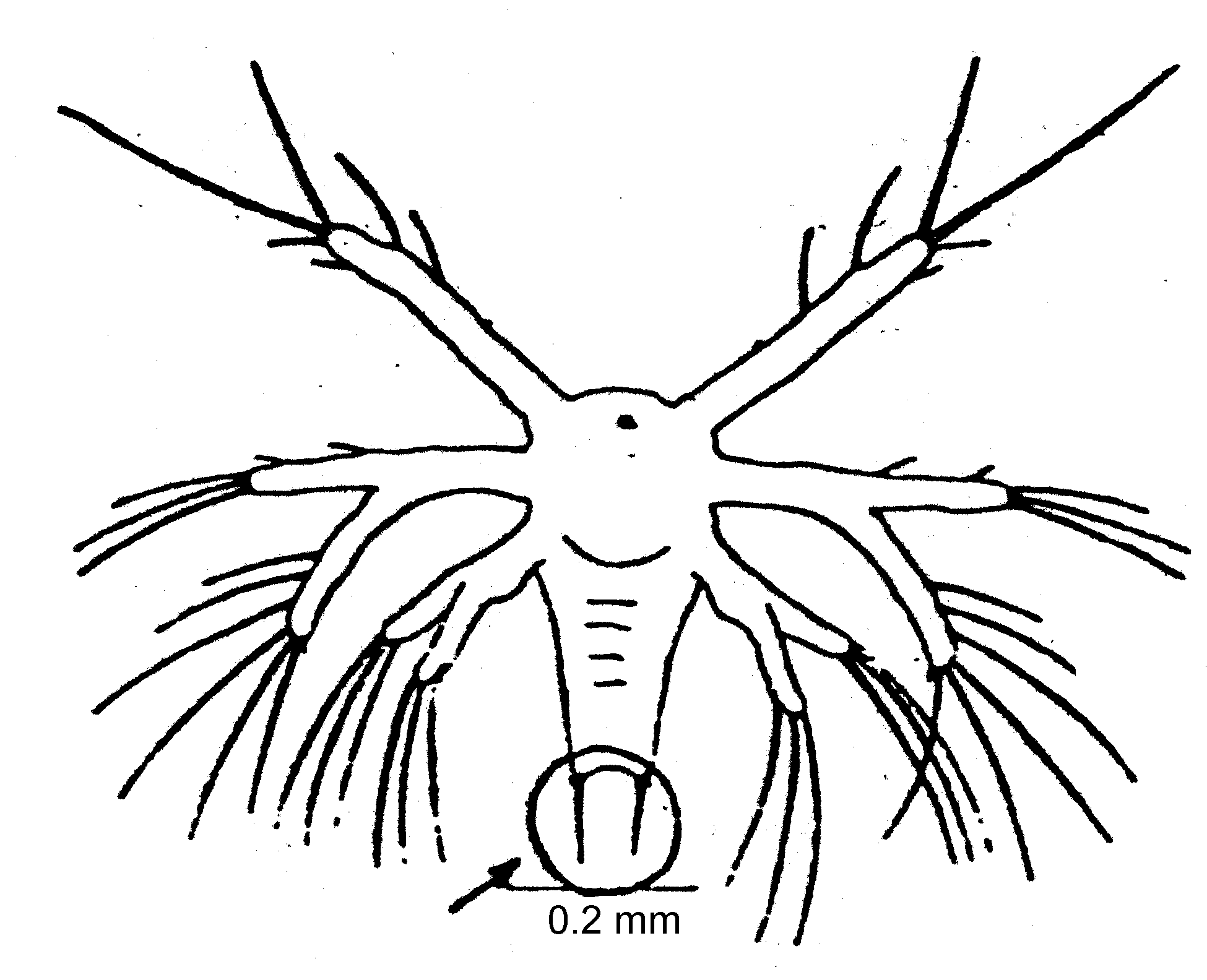 N1
N2
N3
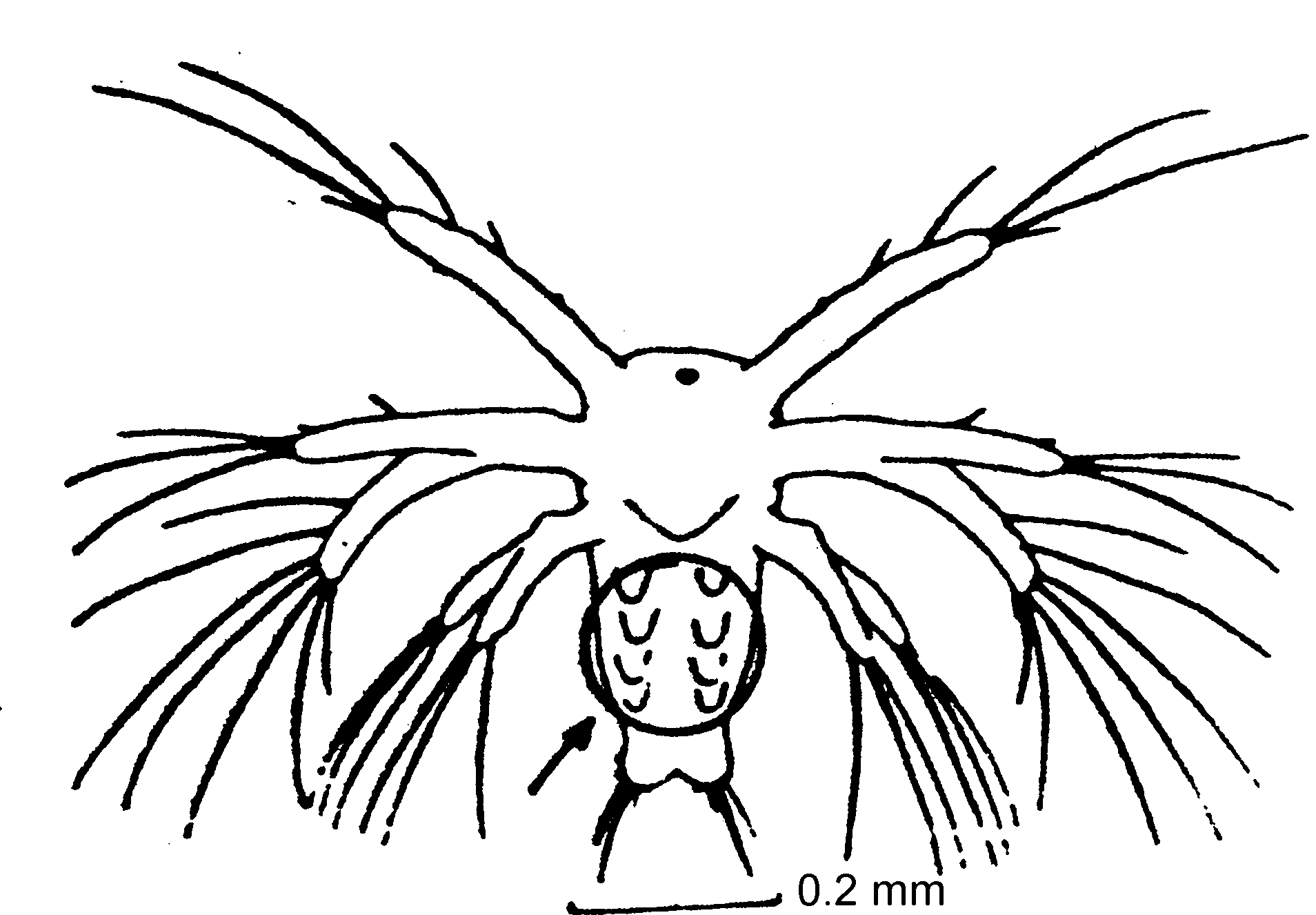 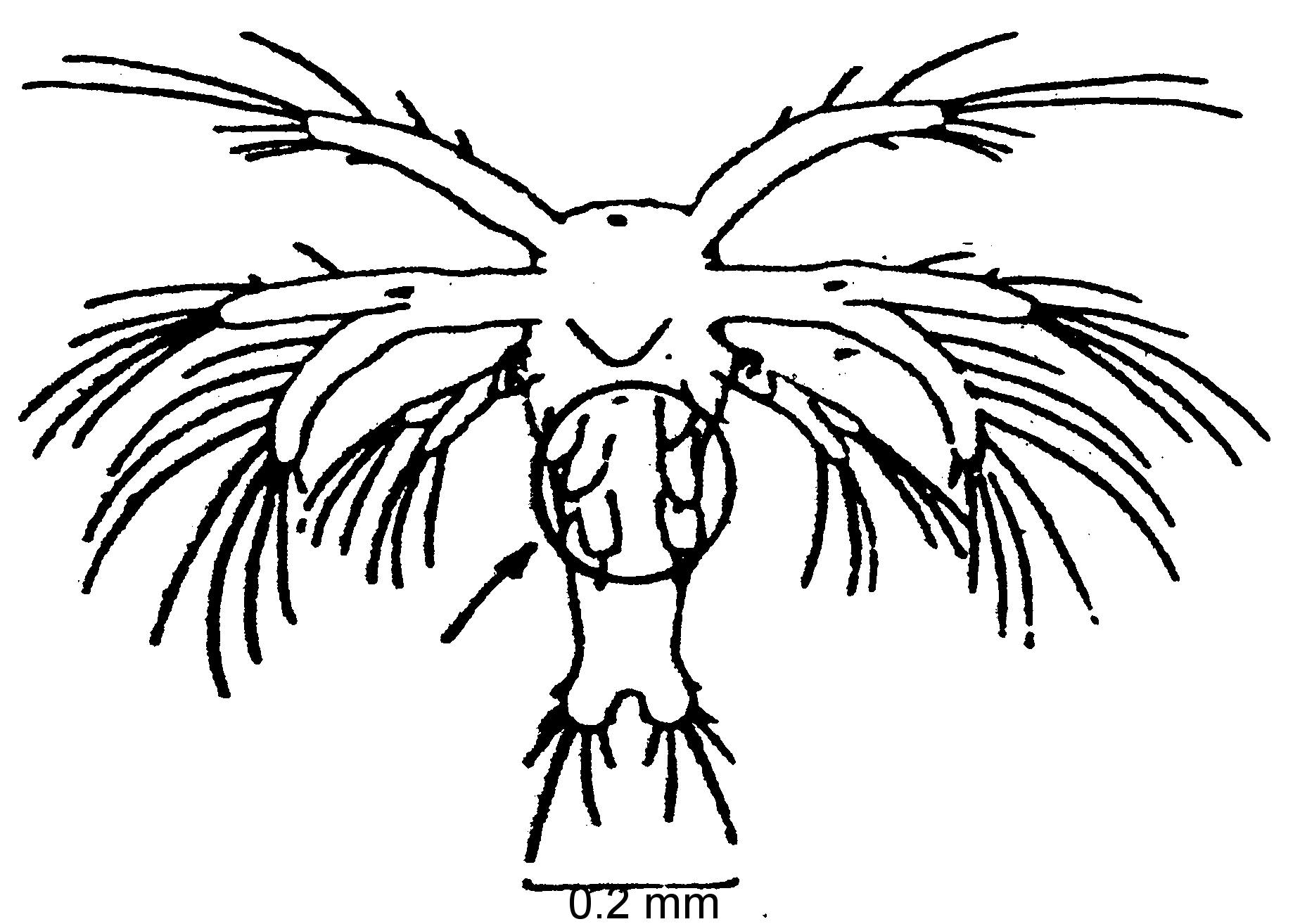 N5
N4
Cosecha Nauplios
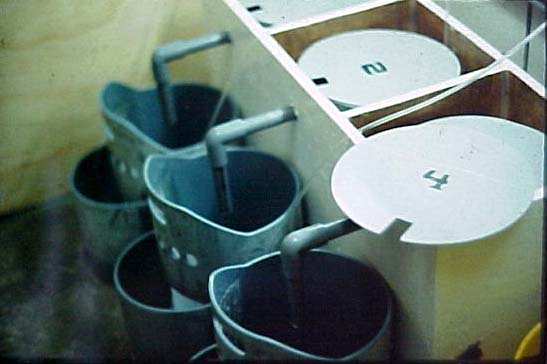 Zoea 1
Duración  40 horas (36 – 48) @28ºC.
Corresponde a Fase II de Cultivo.
Largo 1,000 m. 
8 Apendices: Antenas, antenulas, mandibulas cambian de función, + 5 pereiopodos. Empieza a comer. 1 Ojo Naupliar. Desarrolla abdomen y tracto digestivo.
Nado: Continuo, heces largas visibles.
Alimentación:
Chaetoceros / Isochrysis(3-10m): 50-80K cel / ml.
Dieta artificial.
Nivel Agua / Recambio:
50% Nivel, 0 recambio.
Malla: de requerirse 100 m.
Treflan: 0.05 ppm. EDTA: 5 – 10 ppm.
Zoea 1
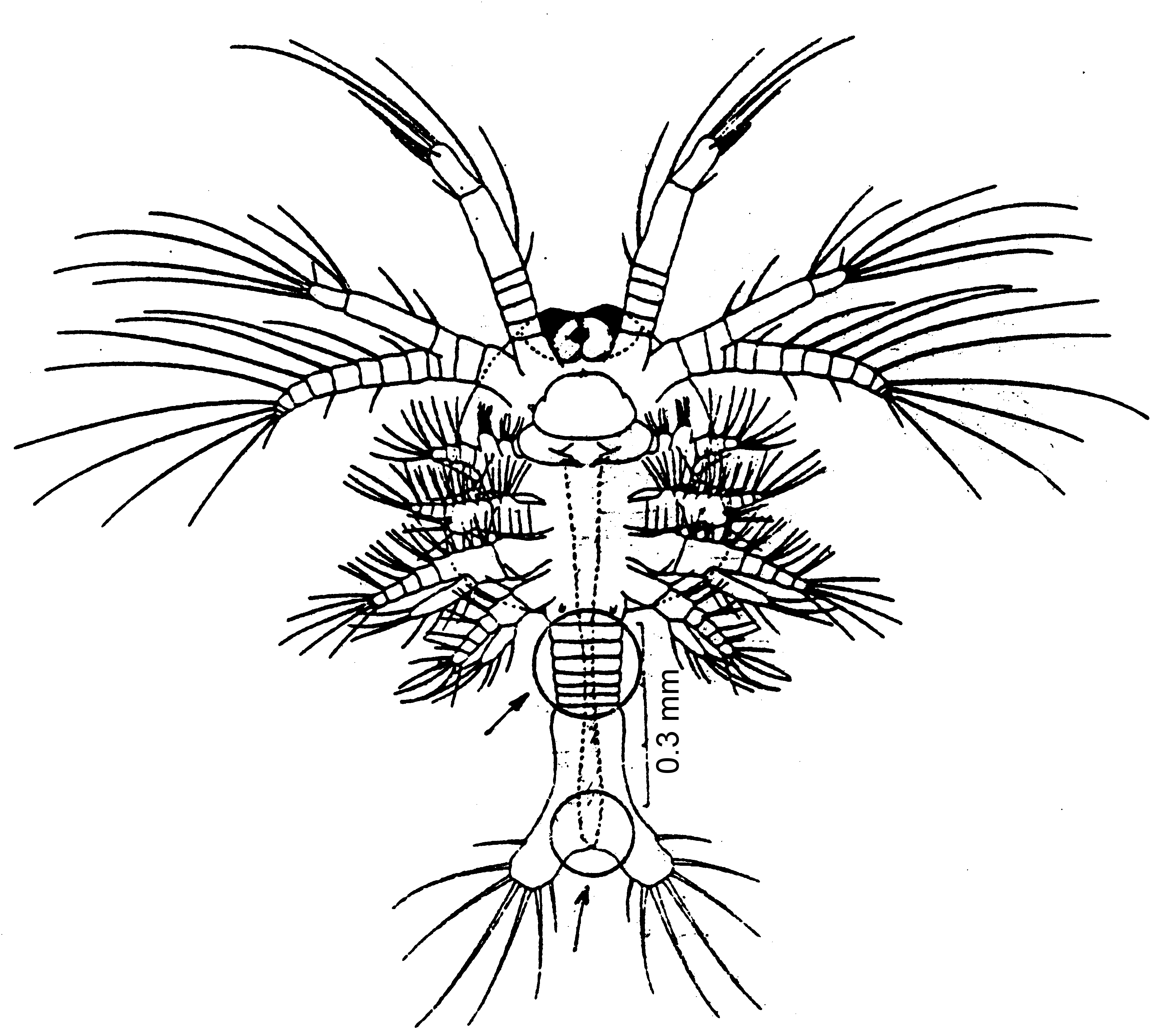 Zoea 2
Duración  40 horas (36 – 48) @28ºC.
Corresponde a Fase II de Cultivo.
Largo 1,700 m. 
Ojos pedunculados. Desarrolla rostrum. Telsum bifurcado lobulado, sin urópodos.
Nado: Continuo, heces largas visibles, hepatopancreas verde lleno de lípidos.
Alimentación:
Chaetoceros / Isochrysis(3-10m): 80-100K cel / ml.
Dieta artificial.
Acepta mini Zoo plancton: trocoforas.
Nivel Agua / Recambio:
70 - 100% Nivel, 0 recambio.
Malla: 100 m.
Treflan: 0.05 ppm. EDTA: 5 – 10 ppm.
Zoea 2
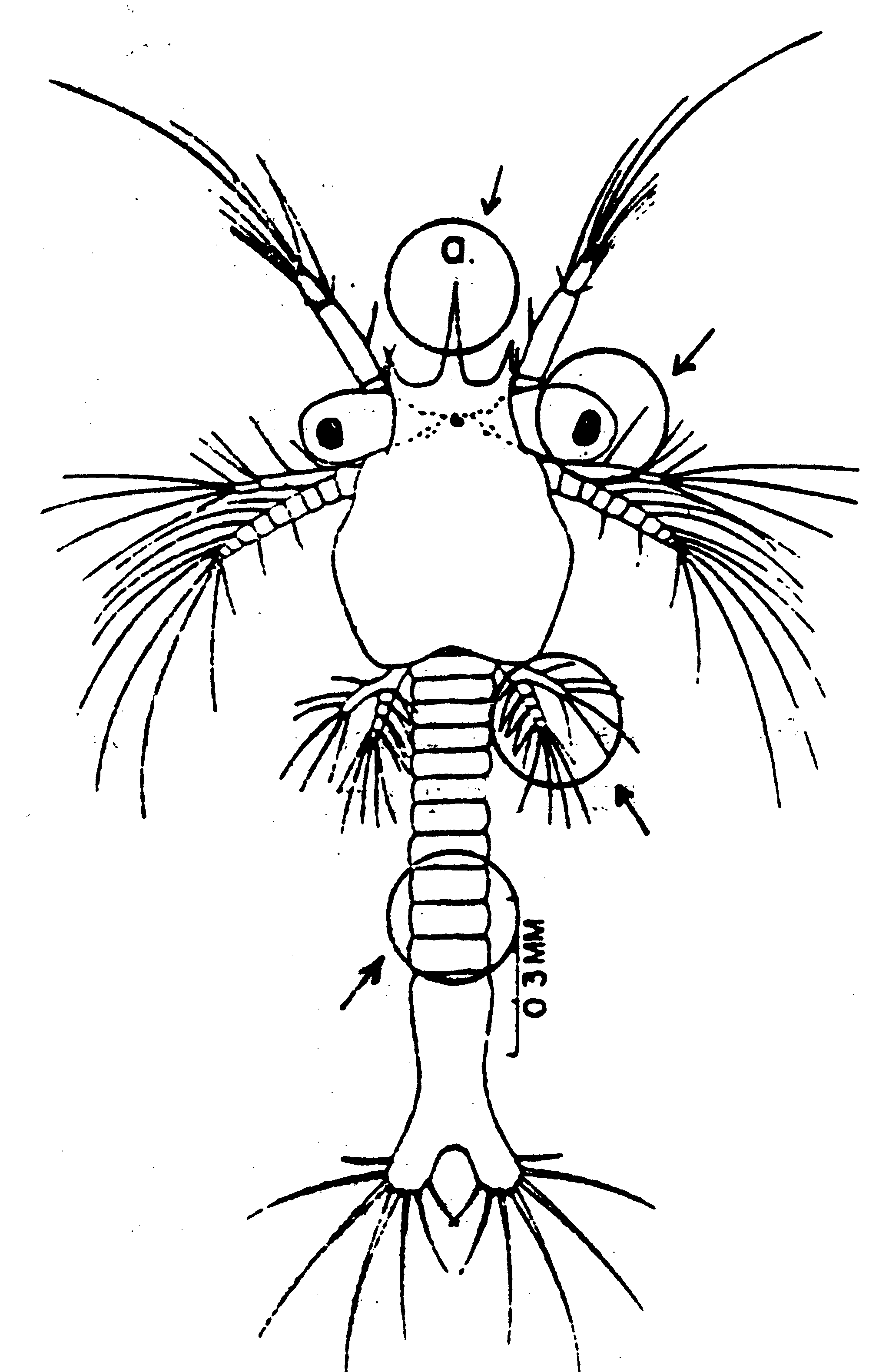 Zoea 3
Duración  40 horas (36 – 48) @28ºC.
Corresponde a Fase II de Cultivo.
Largo 2,500 – 2,600 m.
Desarrolla urópodos. Espinas en segmentos abdominales. Telsum bifurcado lobulado.
Nado: Continuo.
Alimentación:
Chaetoceros / Isochrysis(3-10m): 80-120K cel / ml.
Tetraselmis (10-15m): 5k cel/ ml.
Dieta artificial.
Acepta zooplancton pequeño: rotiferos.
Artemia pequeña: 10 – 15 ARN / día.
Nivel Agua / Recambio:
100% Nivel, Empieza recambio.
Malla: 200 m.
Treflan: 0.05 ppm. EDTA: 5 – 10 ppm.
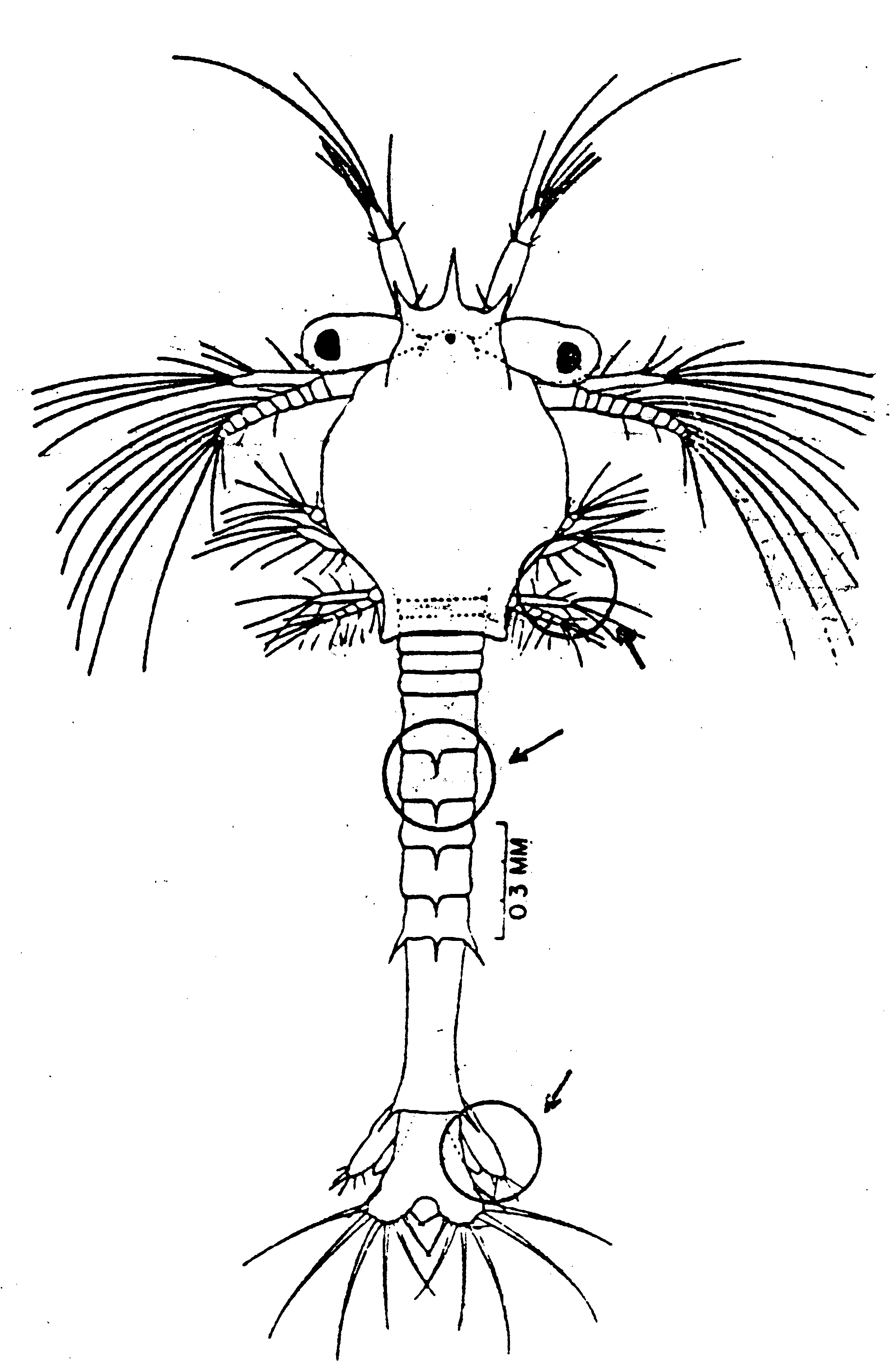 Zoea 3
Mysis 1
Duración 28 horas (24 – 32) @28ºC.
Corresponde a Fase II de Cultivo.
Largo 3,000 – 5,000 m.
Cabeza alargada. Telsum alargado. Urópodos completos.
Nado: De cabeza.
Alimentación:
Chaetoceros / Isochrysis(3-10m): 40-100K cel / ml.
Tetraselmis (10-15m): 5 – 10 k cel/ ml.
Artemia: 10 – 25 ARN / día.
Dieta artificial.
Nivel Agua / Recambio:
100% Nivel, recambio según necesidad.
Malla: 300 m.
Treflan: 0.05 ppm. EDTA: 5 – 10 ppm.
Mysis 1
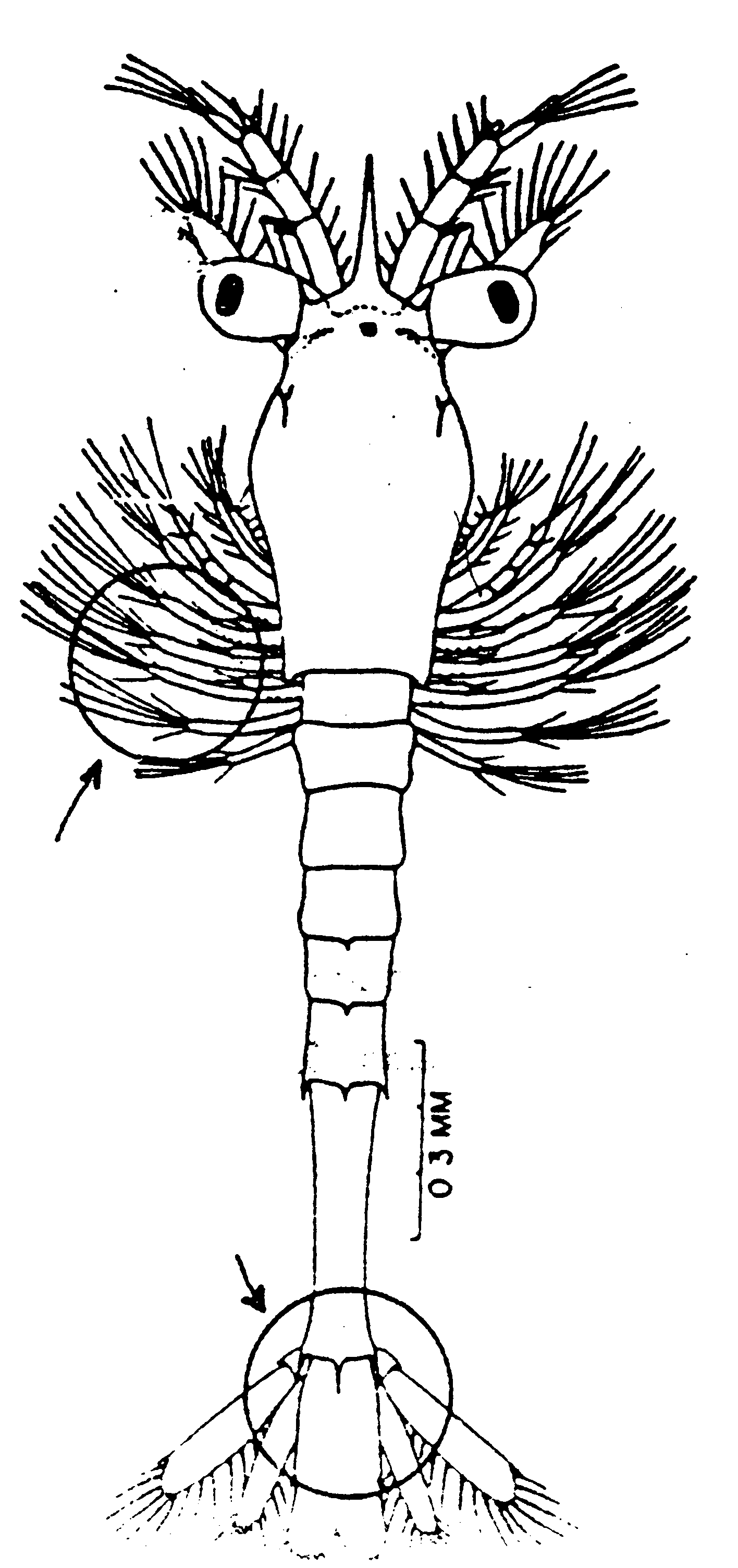 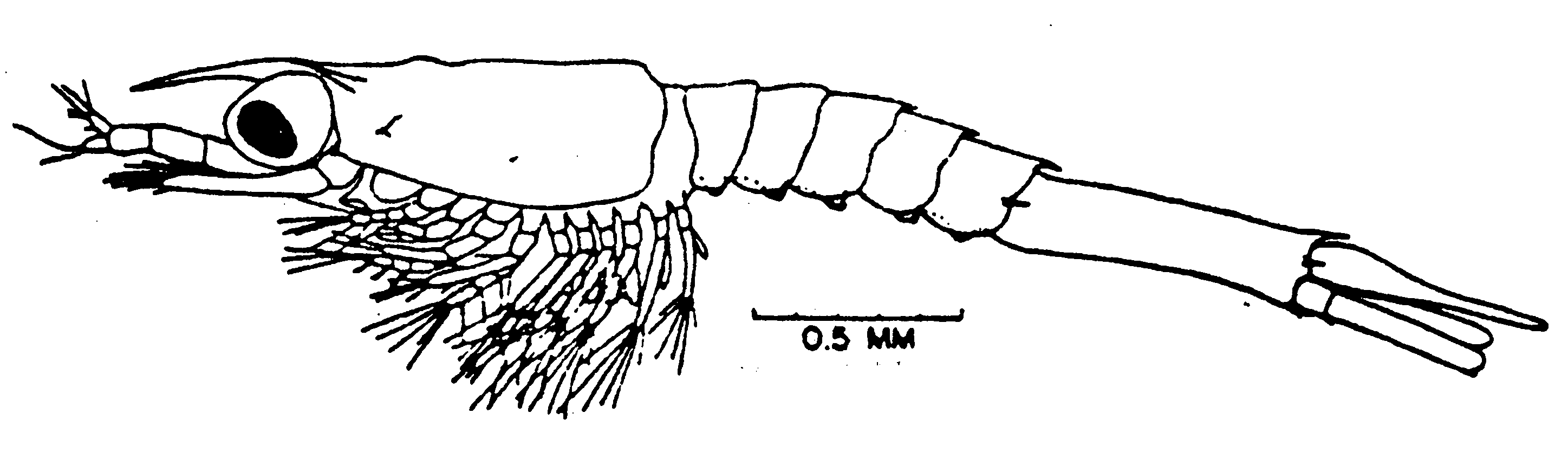 Mysis 2
Duración 28 horas (24 – 32) @28ºC.
Corresponde a Fase II de Cultivo.
Largo 3,800 – 4,000 m.
Pequeños pleopodos no segmentados empiezan a salir. Curvados hacia adelante.
Nado: De cabeza.
Alimentación:
Chaetoceros / Isochrysis(3-10m): 40-80K cel / ml.
Tetraselmis (10-15m): 15 – 30 k cel/ ml.
Artemia: 15 – 40 ARN / día.
Dieta artificial.
Nivel Agua / Recambio:
100% Nivel, recambio según necesidad.
Malla: 300 m.
Treflan: 0.05 ppm. EDTA: 5 – 10 ppm.
Mysis 2
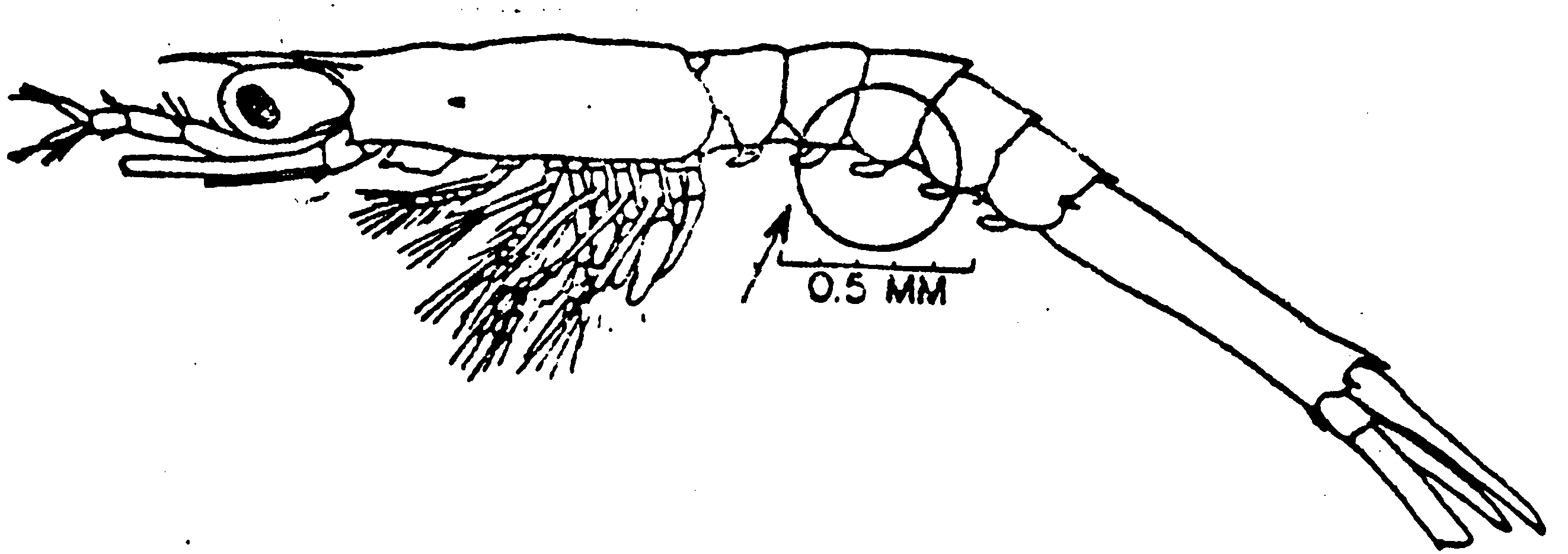 Mysis 3
Duración 28 horas (24 – 32) @28ºC.
Corresponde a Fase II de Cultivo.
Largo 4,000 – 4,500 m.
Pleopodos segmentados con 2-3 setas terminales.
Nado: De cabeza.
Alimentación:
Chaetoceros / Isochrysis(3-10m): 0-40K cel / ml.
Tetraselmis (10-15m): 0 – 30 k cel/ ml.
Artemia: 25 – 50 ARN / día.
Dieta artificial.
Nivel Agua / Recambio:
100% Nivel, recambio según necesidad.
Malla: 300 m.
Treflan: 0.05 ppm. EDTA: 5 – 10 ppm.
Mysis 3
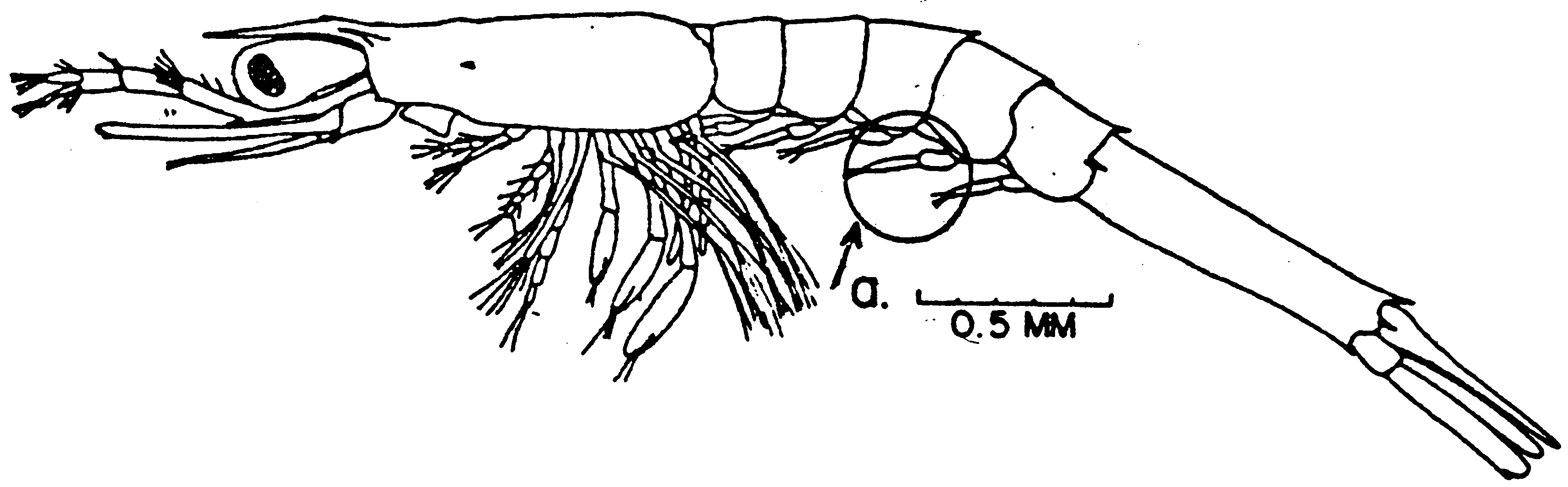 Postlarva 1
Duración 24 horas.
Corresponde a Fase III de Cultivo.
Largo 4,500 – 4,800 m.
Pleopodos totalmente segmentados y llenos de setas terminales. Setas en uropodos completos.
Nado: De frente.
Alimentación:
Tetraselmis (10-15m): 0 – 30 k cel/ ml.
Nitzchia: cultivada o natural.
Artemia: 30 – 60 ARN / día.
Dieta artificial.
Nivel Agua / Recambio:
100% Nivel, recambio según necesidad.
Malla: 300 m.
Treflan: 0.05 ppm. EDTA: 5 – 10 ppm.
Postlarva
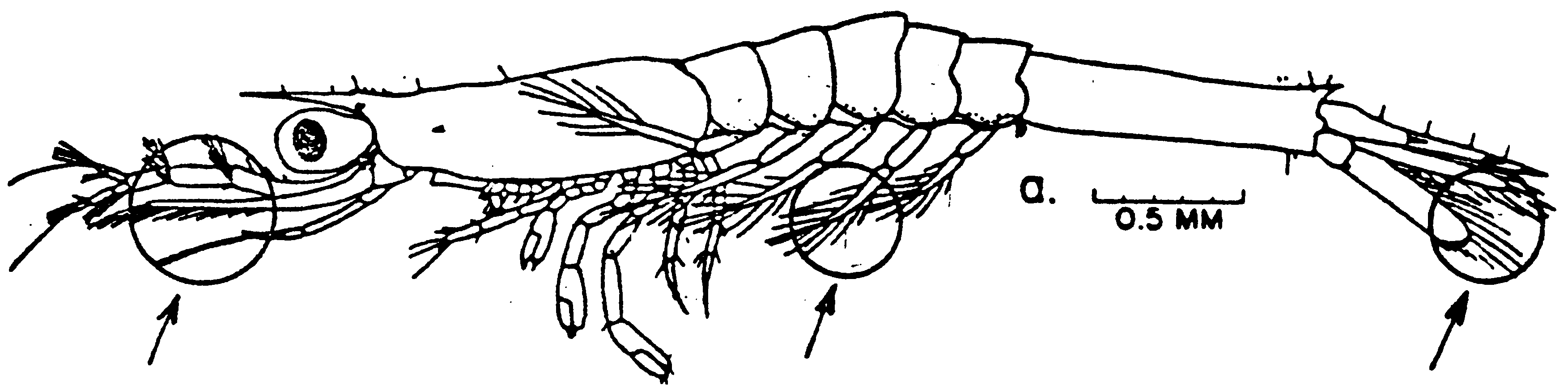 Postlarva n
Duración 24 horas. Fijas.
Corresponde a Fase III de Cultivo.
Largo 4,600 – 30,000 m.
Nado: De frente. En los primeros 6 dias se fondean.
Alimentación:
Nitzchia: cultivada o natural.
Artemia: 50 – 250 ARN / día. Primero aumenta, luego disminuye.
Otros zooplancton: ARN enriquecida, biomasa artemia, copepodos, nematodos, etc.
Dieta artificial mas importante. Mas variada.
Nivel Agua / Recambio:
100% Nivel, recambio según necesidad.
Malla: 500 m.
Treflan: 0.05 ppm. EDTA: 5 – 10 ppm.